TEACHINGREADING
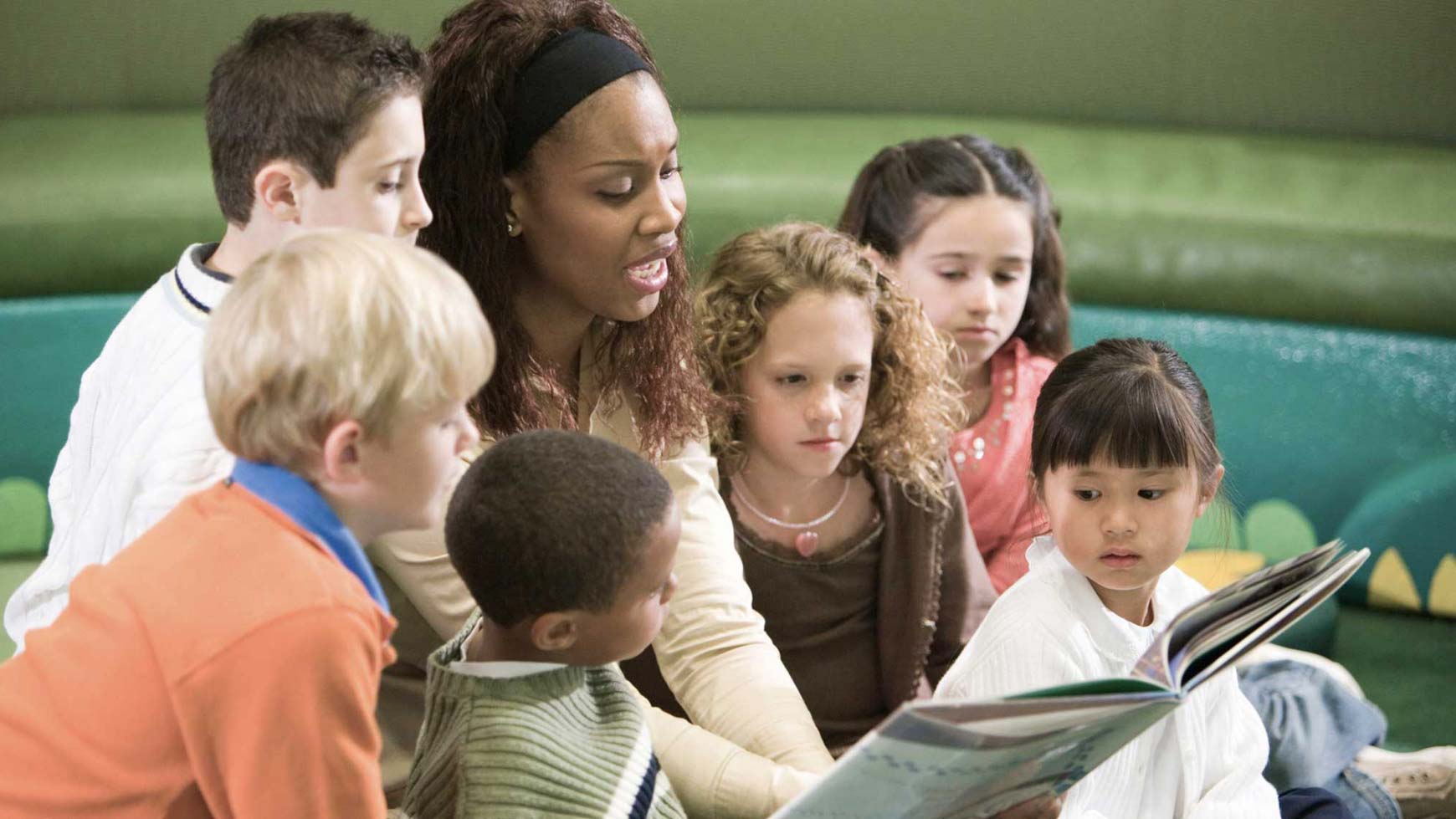 EXTENSIVE READING
IT NOT ONLY TO TELL THE STUDENTS TO READ A LOT , IT IS NECESSARY TO OFFER A PROGRAM
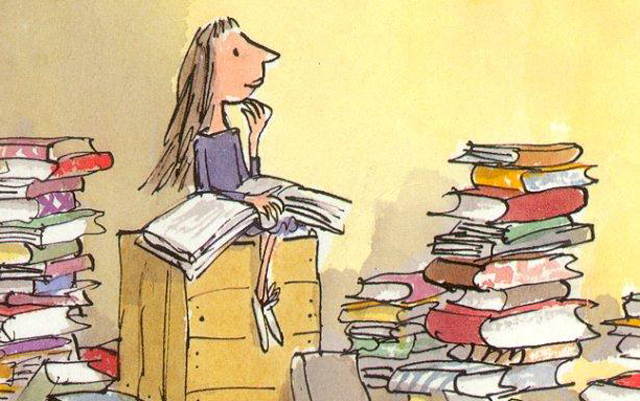 Involves students reading long texts or large quantities for general understanding, with the intention of enjoying the texts.
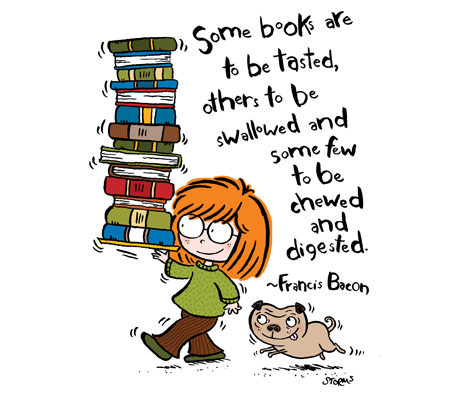 Students choose the books depending on their interests, and there is not always a follow-up discussion or work in class. Students are encouraged to read for pleasure and should become better readers
To get  students  reading  in  English and liking it. To increase  in  reading  fluency.
Reading material
Student choice
Reading for pleasure and information
Extensive reading out of class
Record keeping
Characteristics
Silent reading in class
Language level
Use of dictionaries
The teacher as role model
Motivation
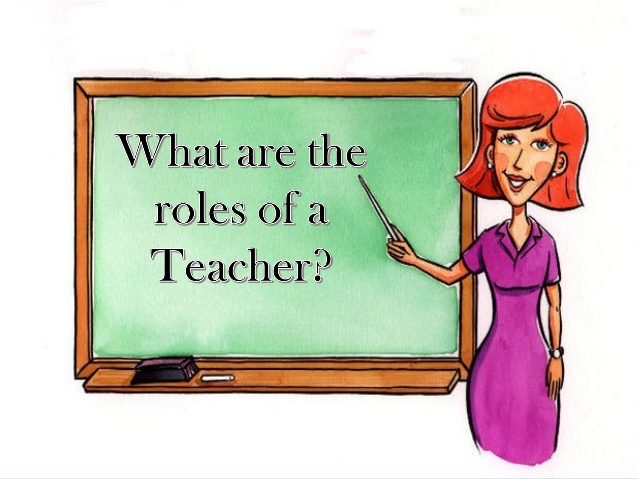 Encourage students
Persuade students
Rad aloud
Show his/her manner of reading 
Organise reading programs
(books, number of books, genres, so on)
TASK
Weekly reports  (writte or spoken)
Diary by chapters 
Write book reviews and share with classmates 
Make up a new stories.
INTENSIVE READING
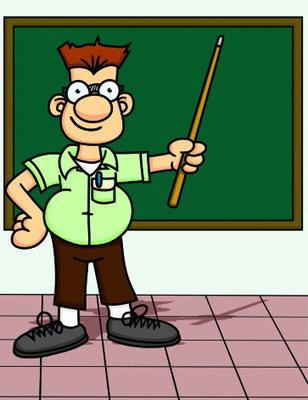 Involves learners reading in detail with specific learning aims and tasks
Focus on testing, evaluating and increasing knowledge 
Understanding the literal meaning of what’s being read is vital. 
Often includes note-taking and attention to details.
Emphasis on deconstructing sentences to understand grammar and syntax rules 
Involves reading comprehension testing, answers to specific questions.
Some possible examples are reports, contracts, news articles, blog posts and short pieces of text such as short stories.
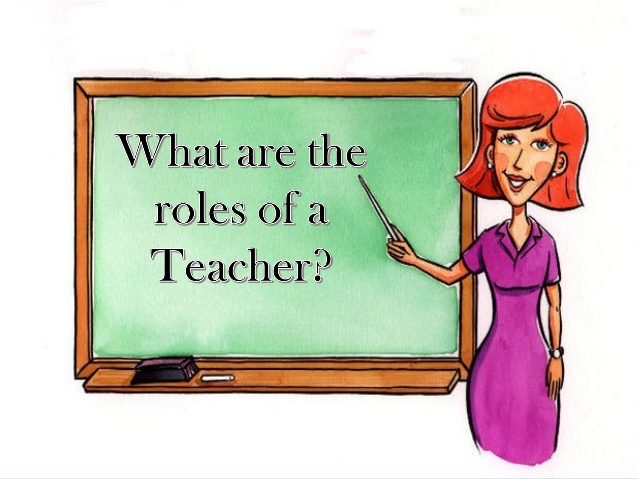 Organiser
Observer
Feedback organiser
Prompter
The vocabulary question:

Time limit
Word/phrase limit
Meaning consensus
Reading Lesson sequences
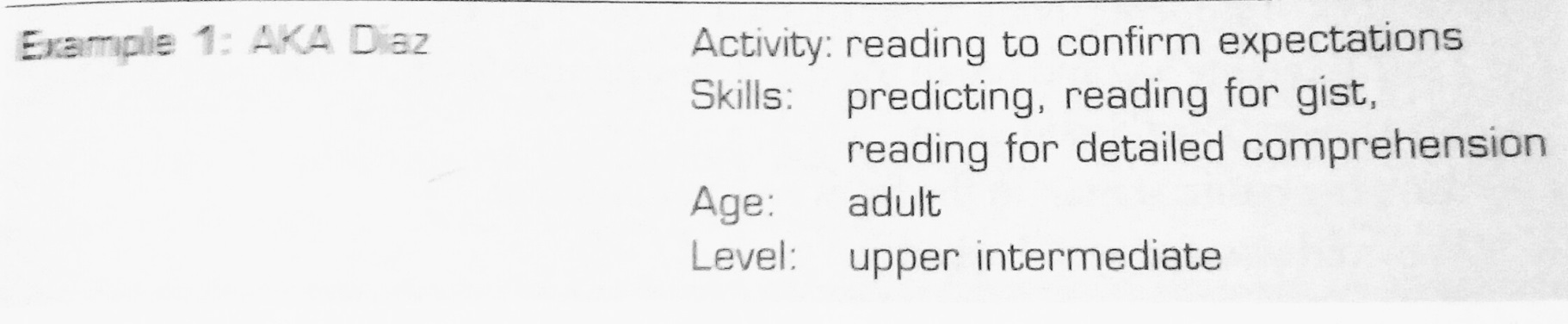 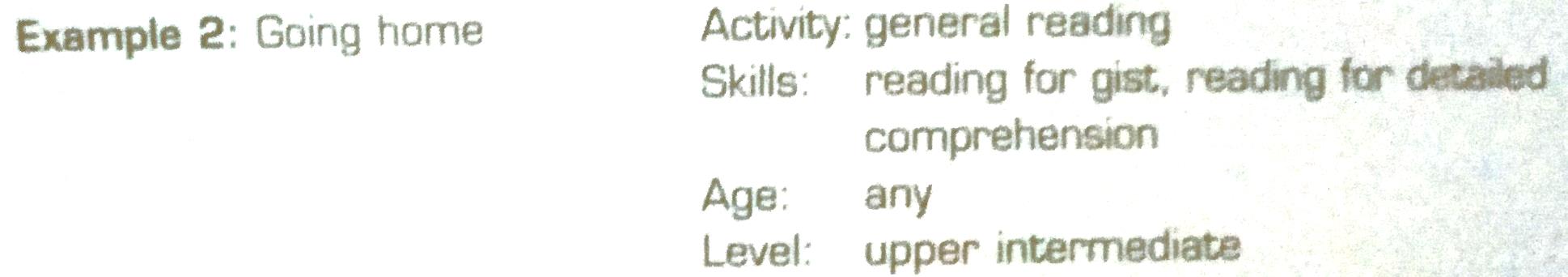 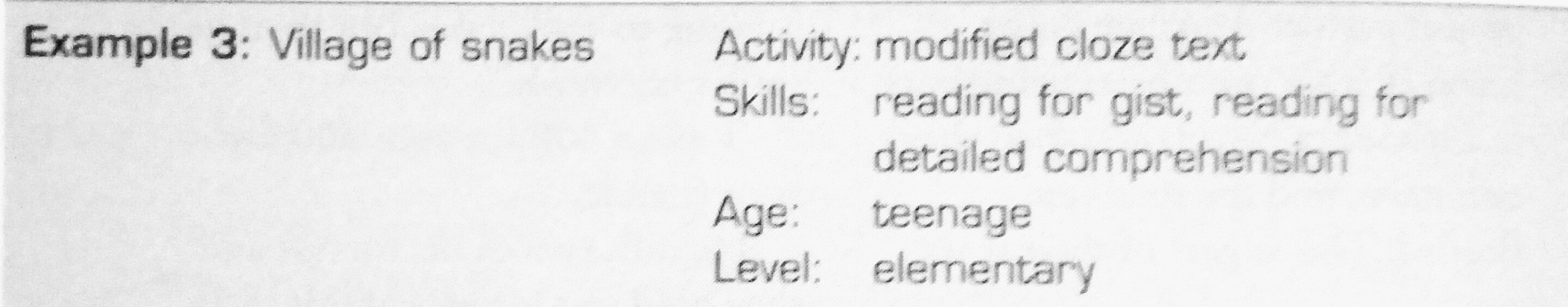 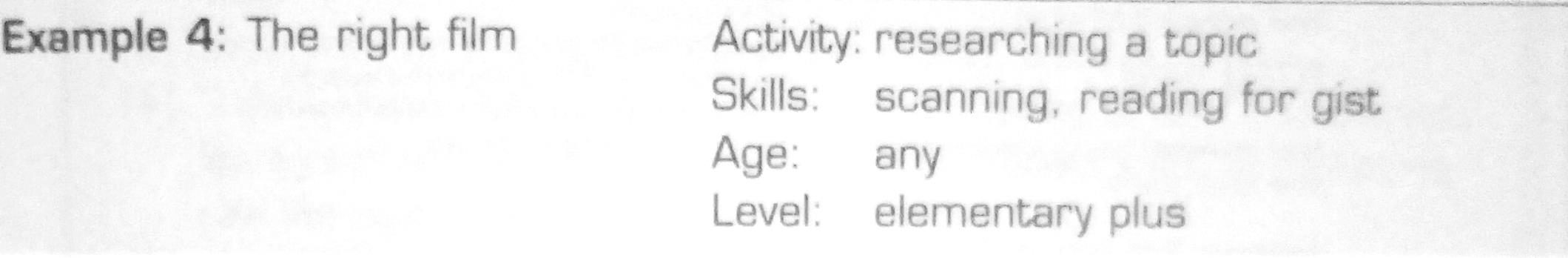 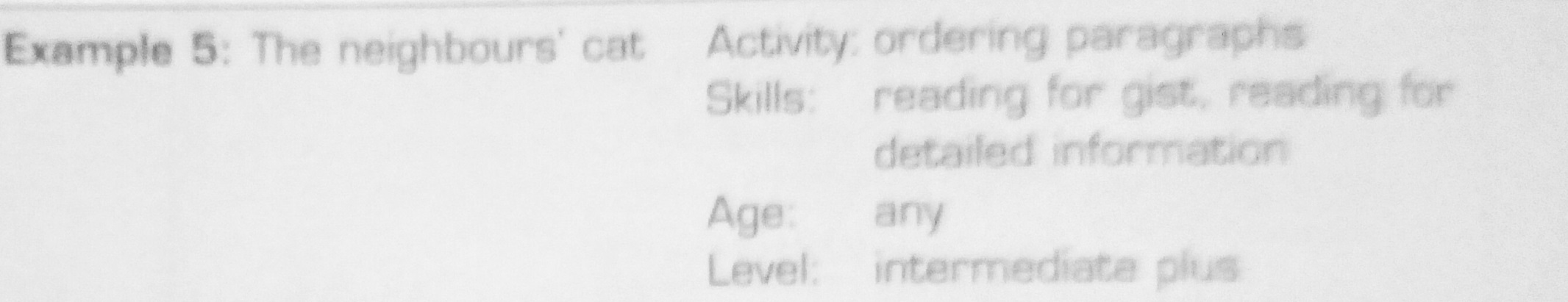 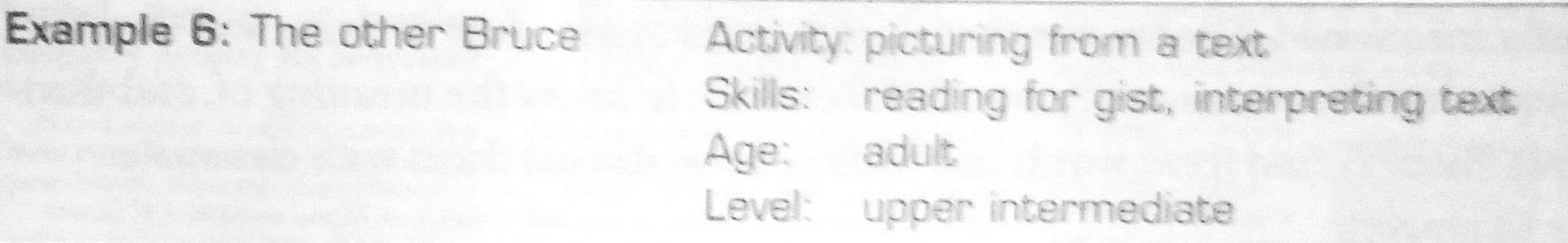 TEACHINGLISTENING
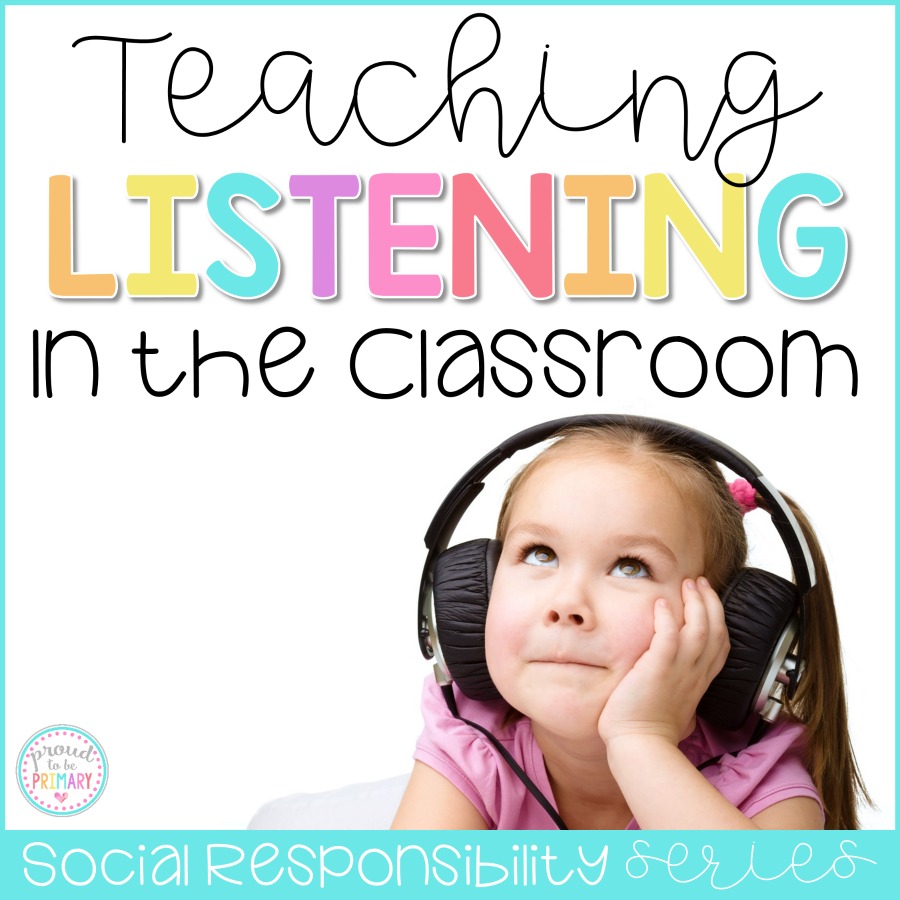 EXTENSIVE LISTENING
WHERE A TEACHER ENCOURAGES STUDENTS TO CHOOSE FOR THEMSELVES WHAT THEY LISTN TO AND TO DO SO FOR PLEASURE AND GENERAL LANGUAGE IMPROVEMENT. HELPS STUDENTS TO IMPROVE THEIR LISTENING SKILLS AND PRONUNCIATION ..
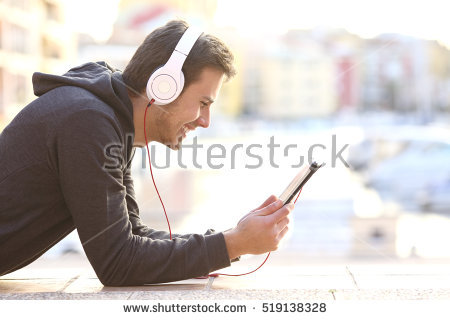 Makes better readers
Characteristics
Outside the classroom
Use authentic and non authentic
Material.
Encourage  students
Came to an agreement about how much and which material
The role of the teacher
Comments on cards, web sides
The task
Record responses
INTENSIVE LISTENING
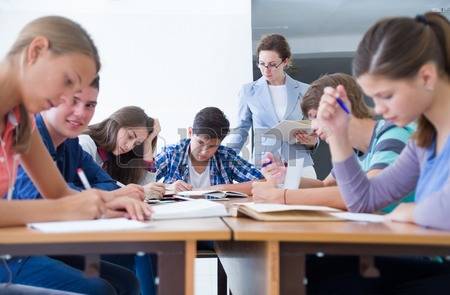 Disadvantages
Advantages
Voices different to the teacher.
Meet different characters( if they are real people)
Varity of situations and voices.
Material is portable and available.
Poor acoustics in a classroom.
Not all students can hear equally well.
Speed is given by the audio not by the listeners.
It’s not satisfactory it students have to take information from the audio.
Devices problems.
HOW OFTEN DO STUDENTS HAVE TO LISTEN TO?
Reading aloud
Story telling
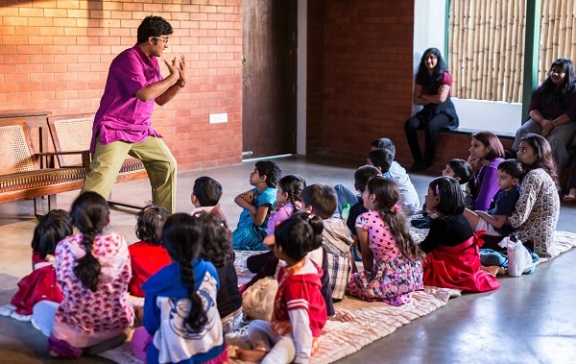 Live listening
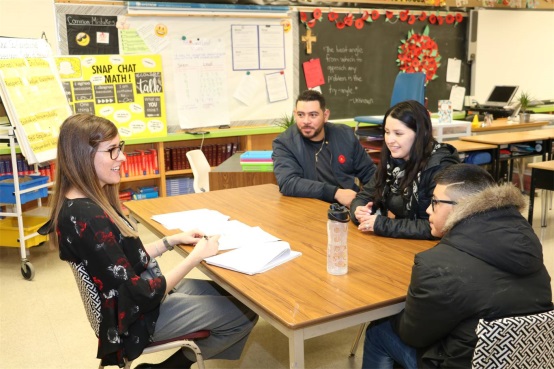 Conversations
interviews
The role of the teacher
Prompter
Organiser
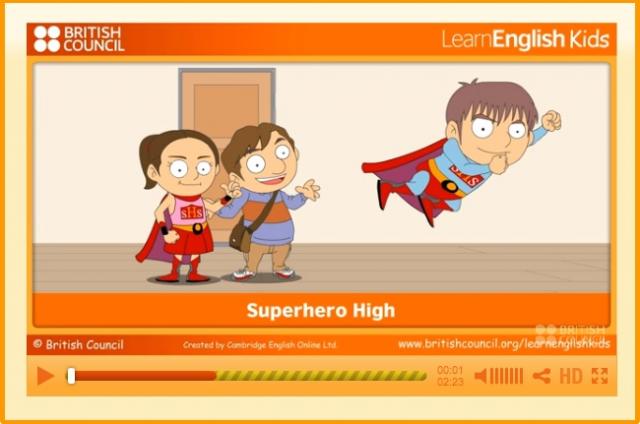 Feeback organiser
Machine operator
Listening lesson sequences
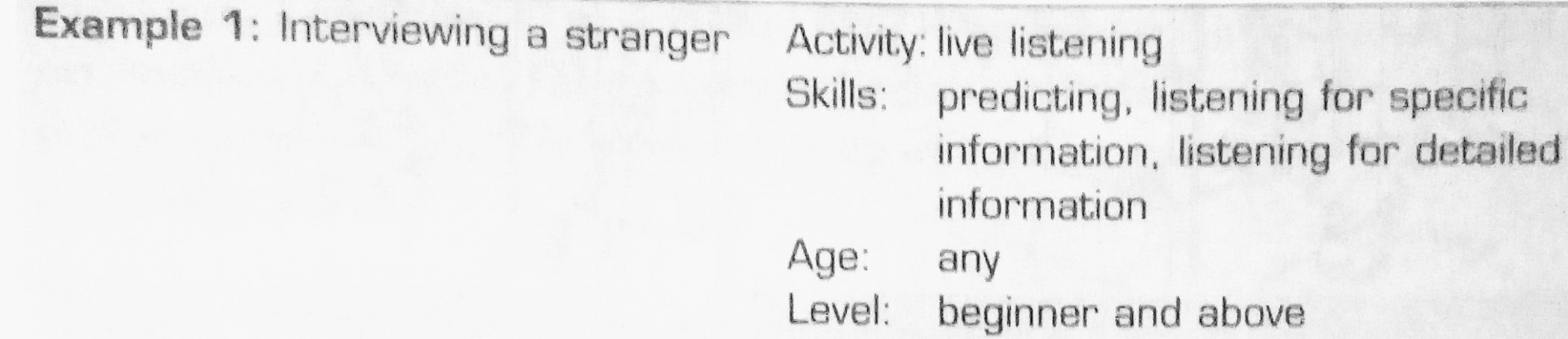 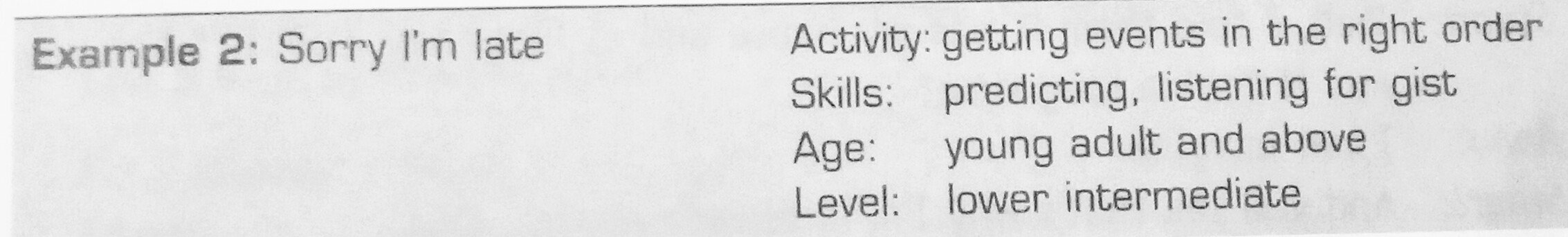 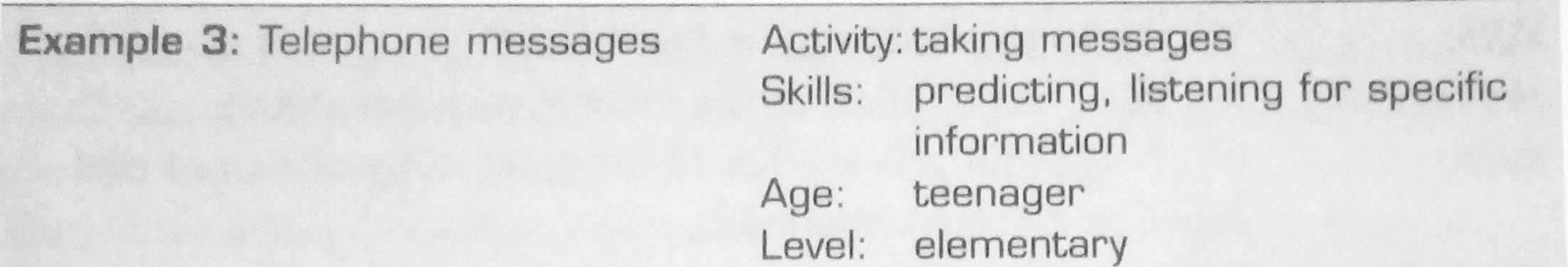 TV SERIES
What is your favorite one? Why?
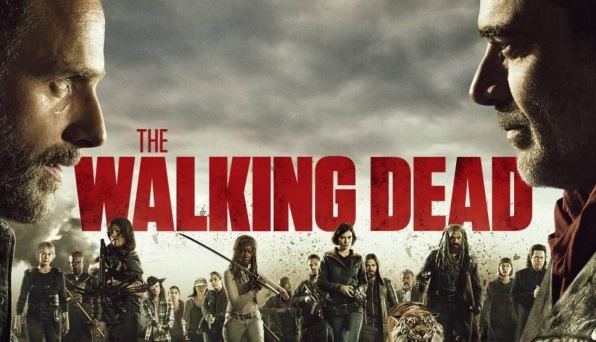 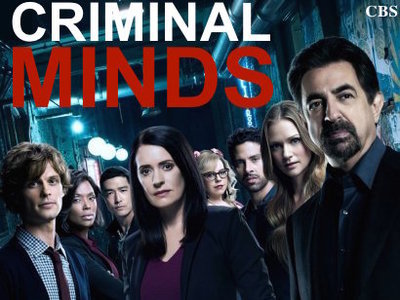 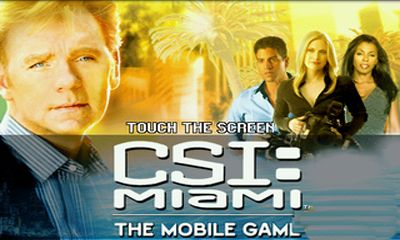 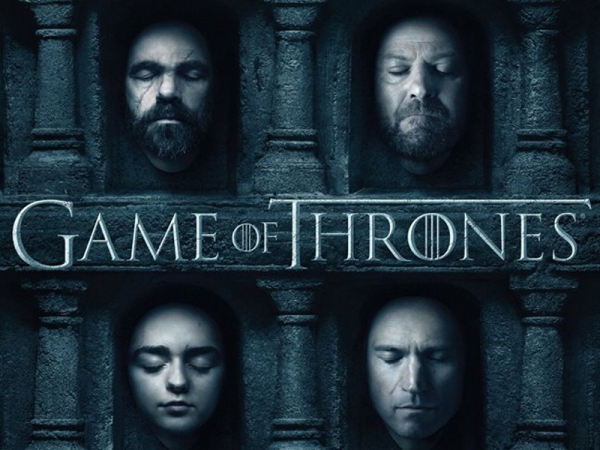 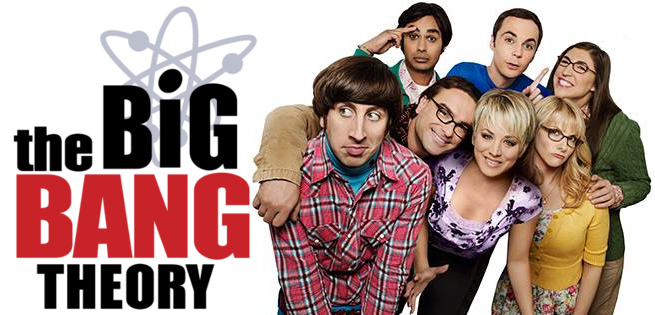 I’VE NEVER BEEN THERE!
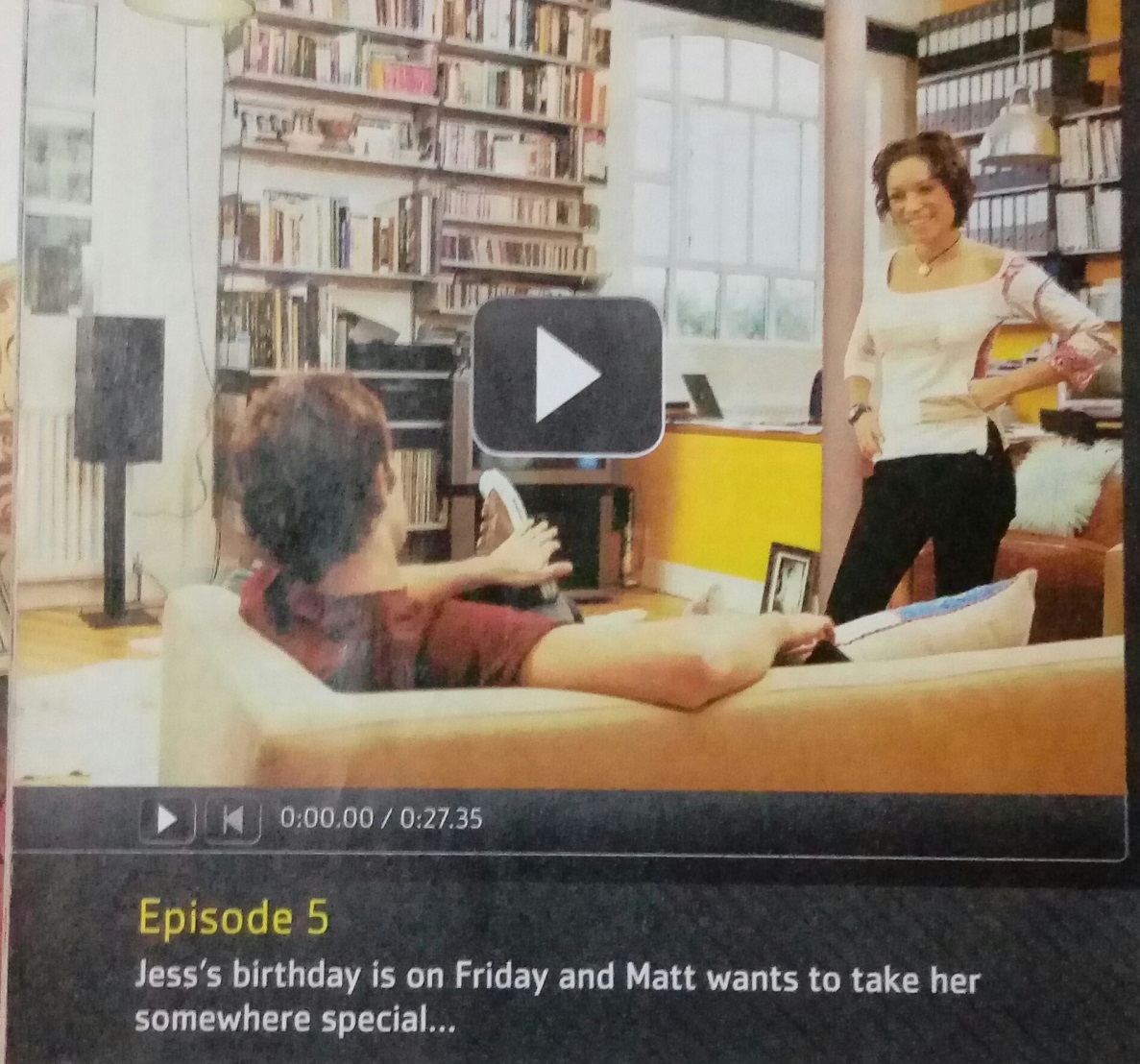 Look at the information about an episode from an American TV series. Listen to part of the episode. Then answer  the following questions
English File (Pearson)
Unit 12
CD 5 – track 51
Which restaurants has Jess eate in before?

 The Peking Duck
Appetito
Luigi’s
Listen again and answer the questions.

When did Jess go to The Peking Duck and who with?
How many times has she been to Appetito?
What did Matt say happened when they went to Luigi’s?
Why is Jess angry?
Who does Jess think Matt went with to Luigi’s?
What does Matt say? Do you believe him?
BIBLIOGRAPHY
Harmer (2006) The practice of English Language Teaching
Richards J. and Rodgergs T. Approaches (2010) and Methods in Languages Teaching
Latham Ch. (2013)English File Elementary Student’s book
https://www.teachingenglish.org.uk/article/intensive-reading